One Mind for Research Summit
“You Are Now Where Cancer Was”

(so what can the future learn from the past?)
The State of Cancer Then
Enormous toll in loss of life and human suffering
Escalating economic burden 
Extensive societal and political concern 
Emerging technologies and tools
Evolving therapeutic options
Exciting growth in scientific research
The State of Neuro-disorders Now
The Dream of YesterdayNational Cancer Act of 1971
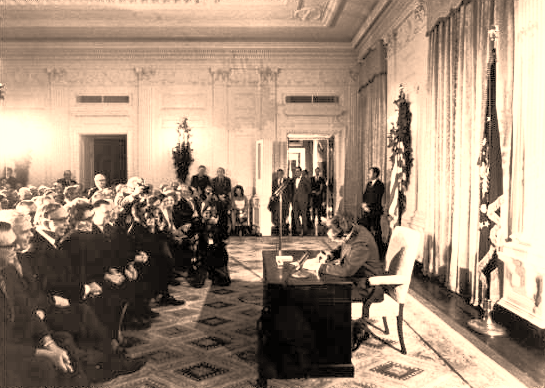 President Richard Nixon signs National Cancer Act on December 23, 1971
“Make the Conquest of Cancer a National Crusade”
The Hope of Today(legislation)
Cures for the 21st Century
House Energy and Commerce Committee

Innovation for a Healthier America
Senate Health, Education, Labor and Pensions Committee

“Precision Medicine”
President Obama Administration
“Make the Conquest of Brain Disorders a National Crusade”
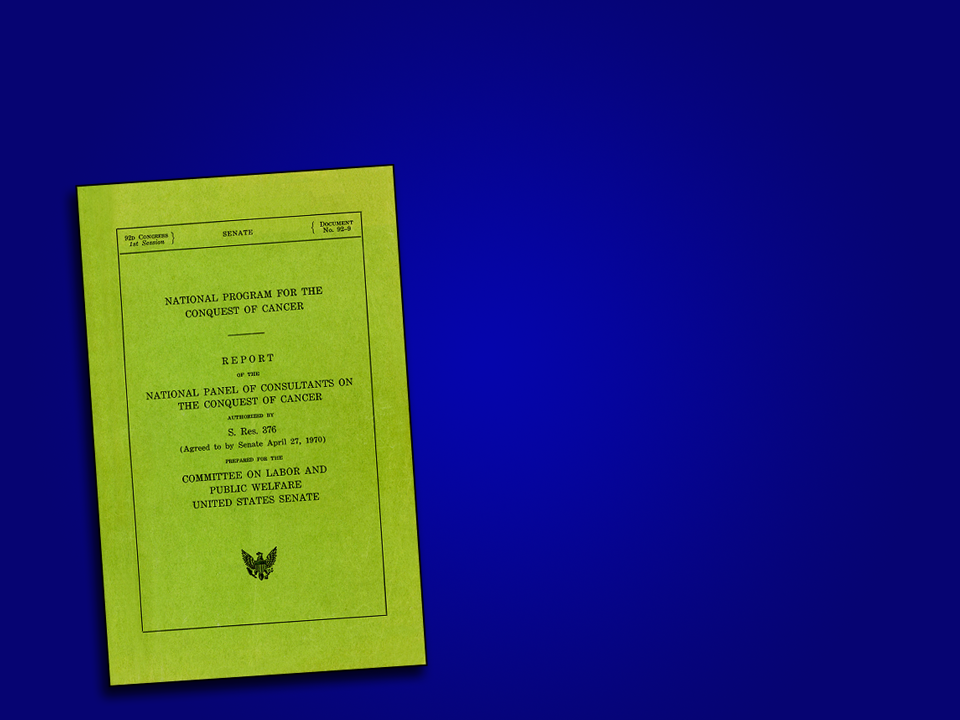 National Program for the Conquest of Cancer
“However, the findings of molecular oncology are likely to be applicable to many types of cancer and to be radical in nature. 
They will also have an impact far beyond the problem of cancer itself.”
Strategic Inflection
Progress
Biotechnology can change the world
Cancer as the focus
Momentum
Lost
1971
NOW
Future
After Andrew Grove “Only the Paranoid Survive”.
[Speaker Notes: 2004
Strategic inflection point]
Strategic Inflections
Then
Understanding Life/Cancer

Now
Understanding the Brain
Then has lead to Now
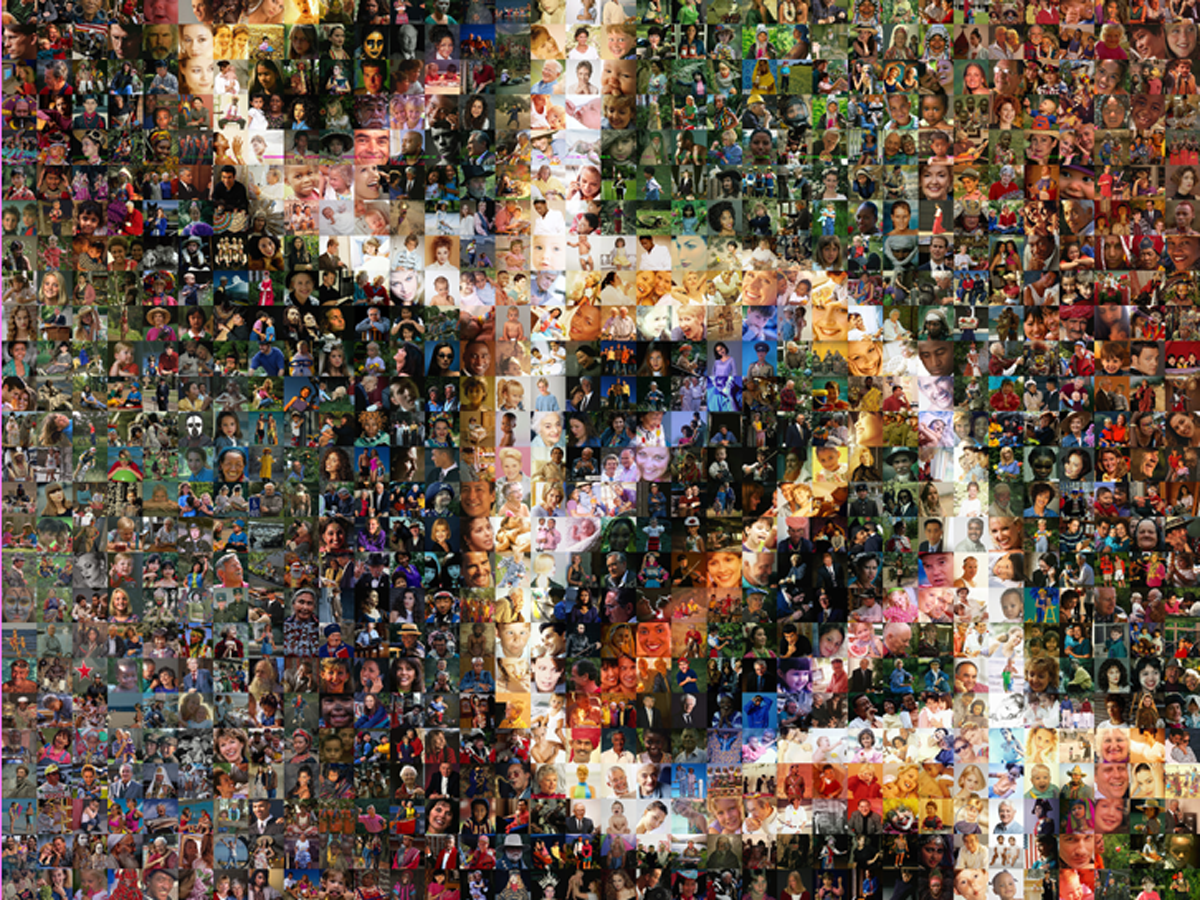 The “-omics” 
Revolution
The “-omics” 
Evolutionary
Revolution
30 years of  research 
to reach a 
strategic inflection in our nation’s effort to conquer cancer.
Image courtesy of Nature. Feb. 15, 2001
[Speaker Notes: I have been fooling around with this for a some time.  Here’s my sequence of events:

First I moved the whole helix picture into Photoshop.  Cut out the helix  and saved it with transparent background.  But, I could not figure out how to make the file a reasonable size, make the edges not have little white dots and preserve transparency.

In Powerpoint, I put a blue gradient fill on top of the people helix so you can read the letters.  Next I imported my cut out helix into this slide and put it on top of the gradient, exactly registered with the helix beneath the blue gradient fill.  (it is not here now - because the  file is too big).

This gave me a nice sharp helix with clean whites and colors AND yellow type that the audience could read.  Can you do this or do something that gives the result I want?]
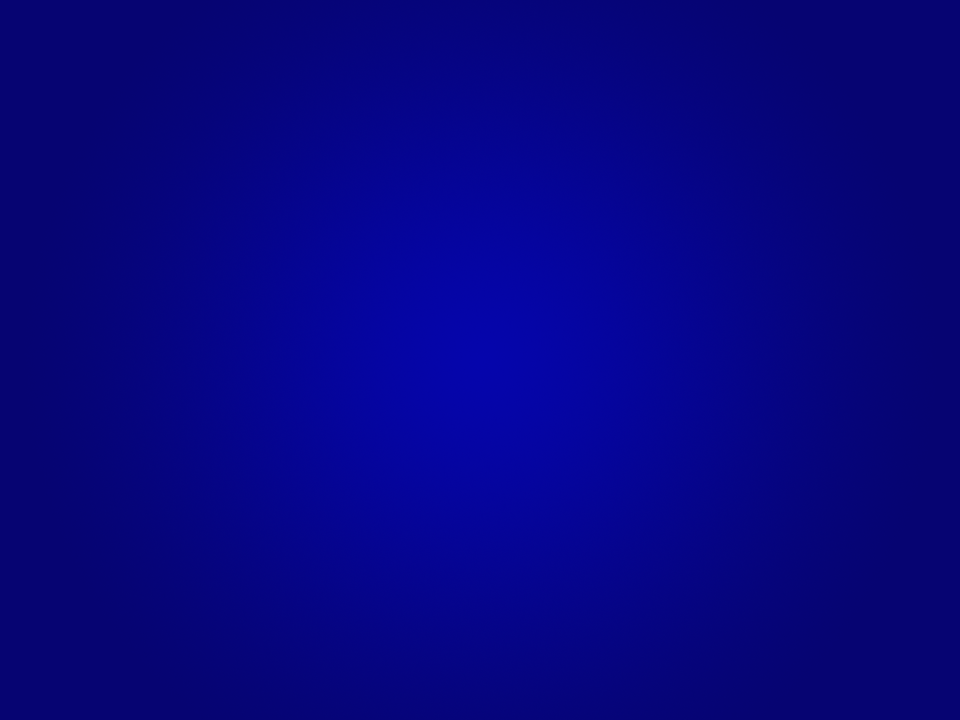 Molecular Mechanisms of Cancer
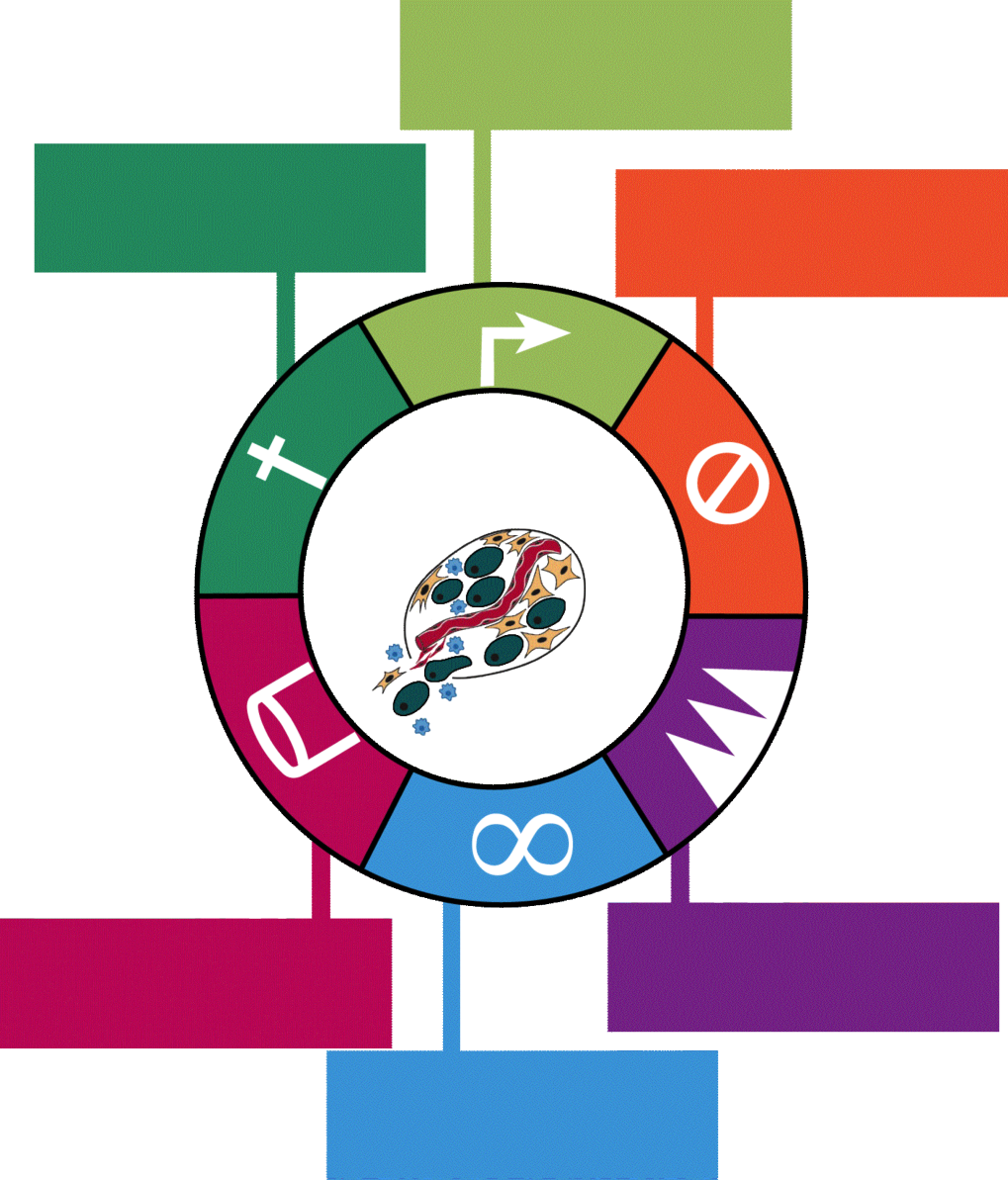 Self-Sufficiency in Growth Signals
Evading Apoptosis
Insensitivity to 
Anti-Growth Signals
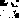 Sustained
Angiogenesis
Tissue Invasion
and Metastasis
Limitless Replicative
Potential
After Hanahan & Weinberg,
Cell 100:57 (2000)
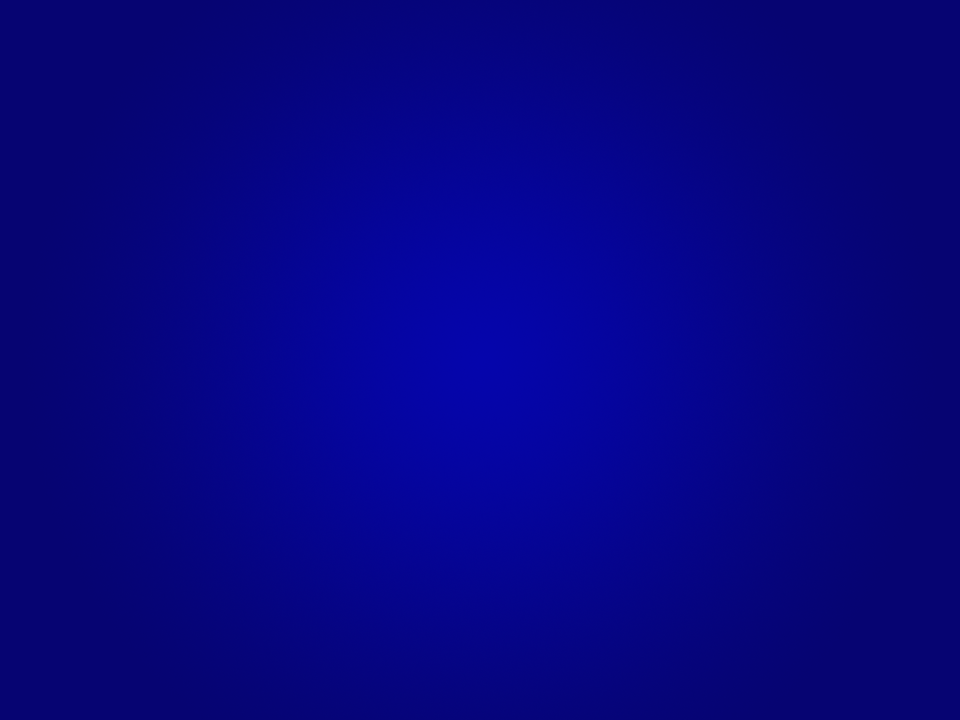 Molecular Mechanisms 
of Neuro-disorders
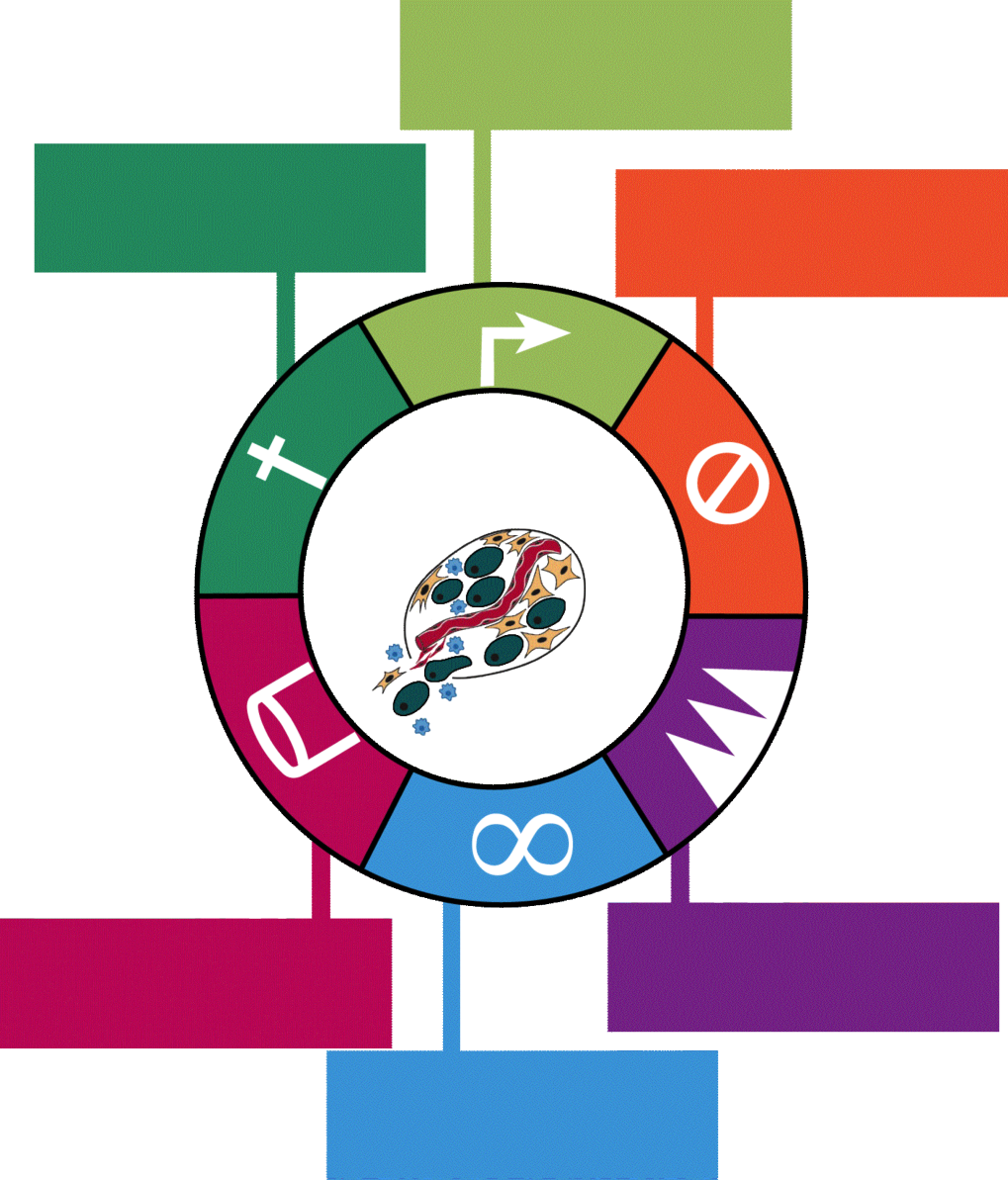 Trauma/Inflammation?
Senescence
Apoptosis??
Energy  and Metabolite Imbalance???
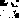 Cytokine disruption???
??????
????????????
After Hanahan & Weinberg,
Cell 100:57 (2000)
Understanding Mechanisms Not Manifestations of Disease
Then
Changed the paradigm of Structure/Function Rx
Now
Integration of physical and biochemical Interventions
Then has lead to Now
KEY: Rational Integrated Therapy
Cancer and Neurodisordes are PROCESSES not simply events

Complex processes require complex interventions

Complex Interventions must be rational, strategic and integrated

Such interventions are diverse in their nature but common in their design 

Such interventions are interoperable and not simply combined
Death due to Cancer
Intervention in the Cancer Process       Prevent         Detect          Eliminate      Modulate
2005
Metastatic 
Progression
2015
Malignant Transformation
Susceptibility
Pre-Cancerous Changes
Natural
Death
Life Span
Birth
[Speaker Notes: The defined processes include factors that increase susceptibility to cancer, mechanisms that convert pre-cancerous cells to a malignant stage, and further progression to metastatic disease. Understanding these processes provides multiple opportunities throughout the disease process for intervention.

[Arrows will zoom down]]
The Process of Progress
Discovery
Development
Delivery
Discovery of molecular mechanisms

Development of targeted interventions

Delivery to selected patients and tumors with real time modulation
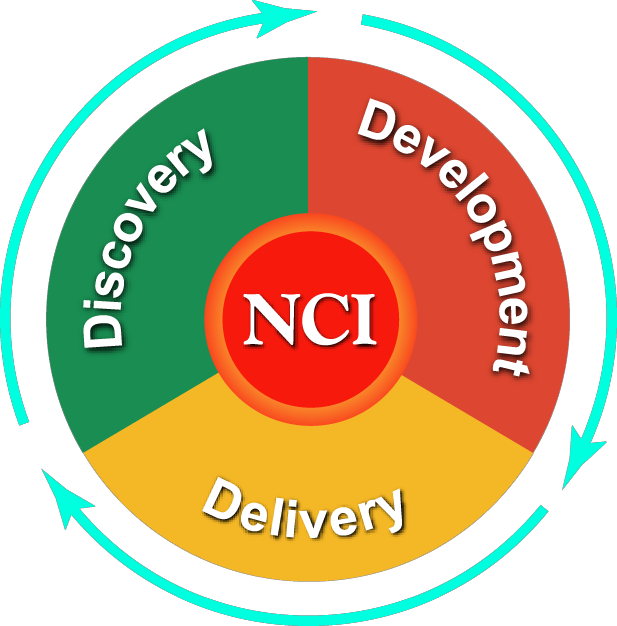 NCI
Integration and Collaboration
Oregon Health & Science U
U of Colorado
City of Hope
U of Iowa
First Genetic Trust
Northwestern 
U of Nebraska
Washington U
Cal Tech Jet Propulsion Lab
Northwestern
Alpha Gamma
UC Davis
Virginia Tech
MD Anderson
Duke / MSK 
Georgetown
St. Jude’s Children’s 
Research Hospital
U of Vermont
Case Western Reserve
Jackson Laboratory
Scenpro
NCI DCTD
Terrapin Systems
Emmes Corp
NYU / UC Irvine
UCSF / CTIS
Mayo / U of Iowa
Indiana CARRA
UCSF
U of Minnesota
Burnham Institute
Cold Spring Harbor
NCI DCCPS 
U Pittsburg
NCI CCR
Dartmouth / SAIC
Vanderbilt
Meyer L. Prentis
Roswell Park
Albert Einstein
City of Hope
U Penn / Ardais
Fox Chase / IMS
Fred Hutchinson
SAIC
NCI CTEP
U of Hawaii
NCI Center 
for Strategic Dissemination
Johns Hopkins Constella Health Systems
Drexel / NCI Alabama / VCU
U of Pittsburg
GE Global Research
Dept of Veterans Affairs
Lawrence Berkley National Lab
Wake Forest
Data Works Development 
NCI Center for Bioinformatics
Vanderbilt / USC
MIT / NCI DCP
Thomas Jefferson U
NCI DCEG
IBM
Wistar Institute
Argonne National Lab / Columbia
Lawrence Berkley
U of Michigan
U of South Florida
U Arizona
U of Wisconsin
NCI OC
Ohio State
Tulane U SOM
9Star Research
U of Nebraska
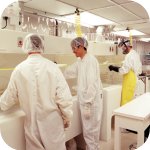 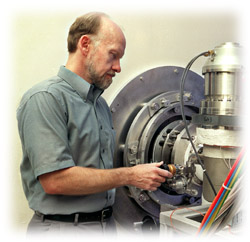 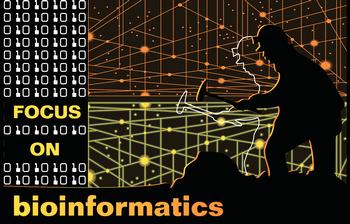 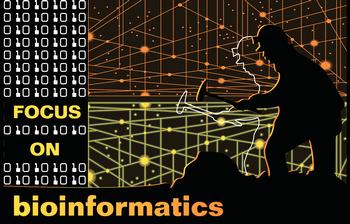 The Tools from Then to Now
Bioinformatics
Biorepositories
Molecular Imaging
Nanotechnology
Genomics 
Biomarkers- Proteomics
Stem cell biology
CHANGE
Then
The Game was Golf!!
Now
The Game is Basketball!!
Culture versus Skills/Tools
Concept:  A National Network to Leverage Existing and Emerging Advanced Technology Development Resources
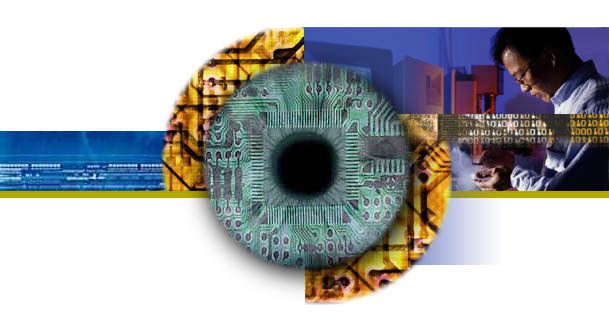 National Advanced Technology Initiative for Cancer (NATIc)
Virtual Networks to Catalyze the Discovery and Development of 21st Century Cancer and Biomedical Technologies and Targeted Medicines…
	…and deliver them to all in need to accelerate the conquest of cancer and other devastating diseases.
As Envisioned: the National Advanced Technology Initiative for Cancer - A Nationwide Virtual “Network of Networks”
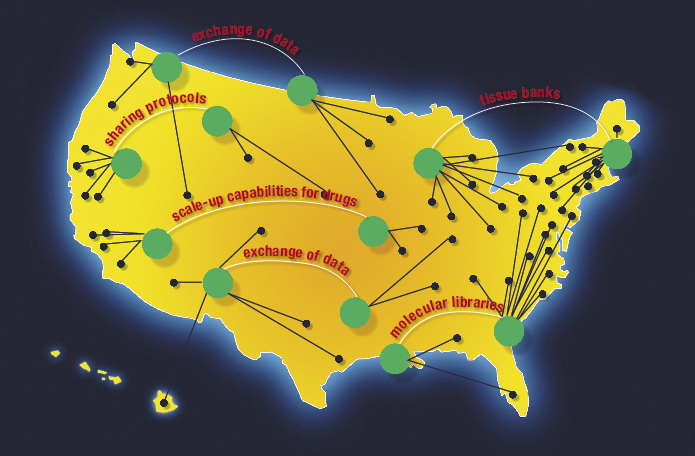 Interoperable Bioinformatics Platform (caBIG) – Infrastructure for Standards and Data Exchange
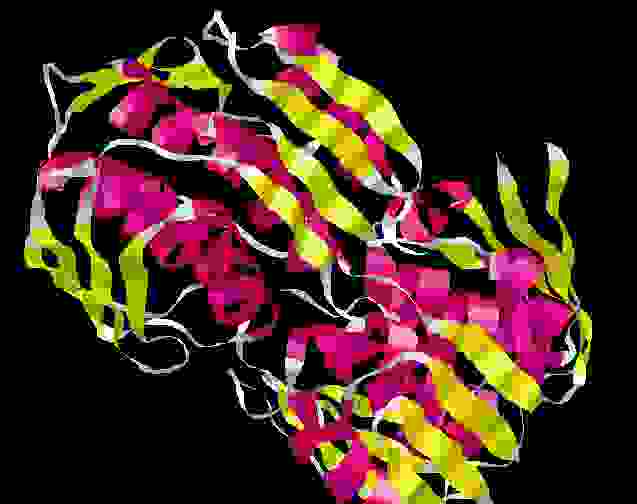 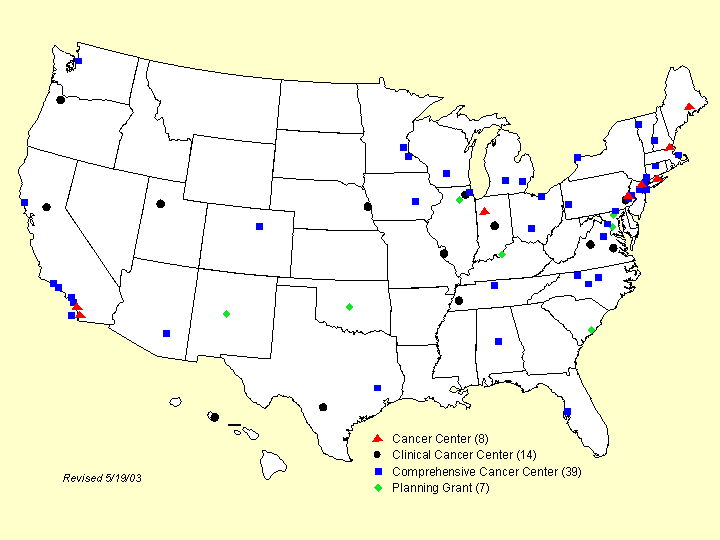 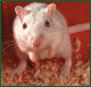 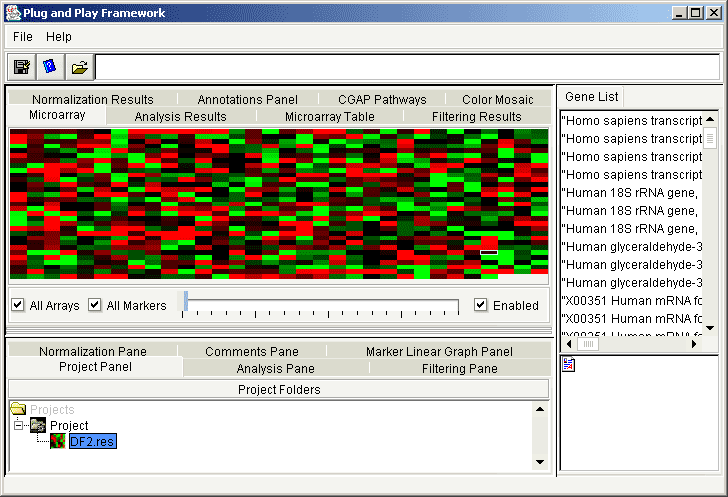 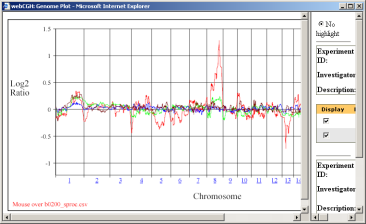 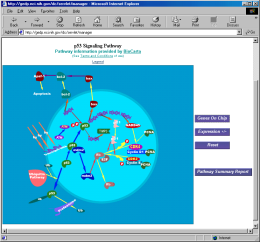 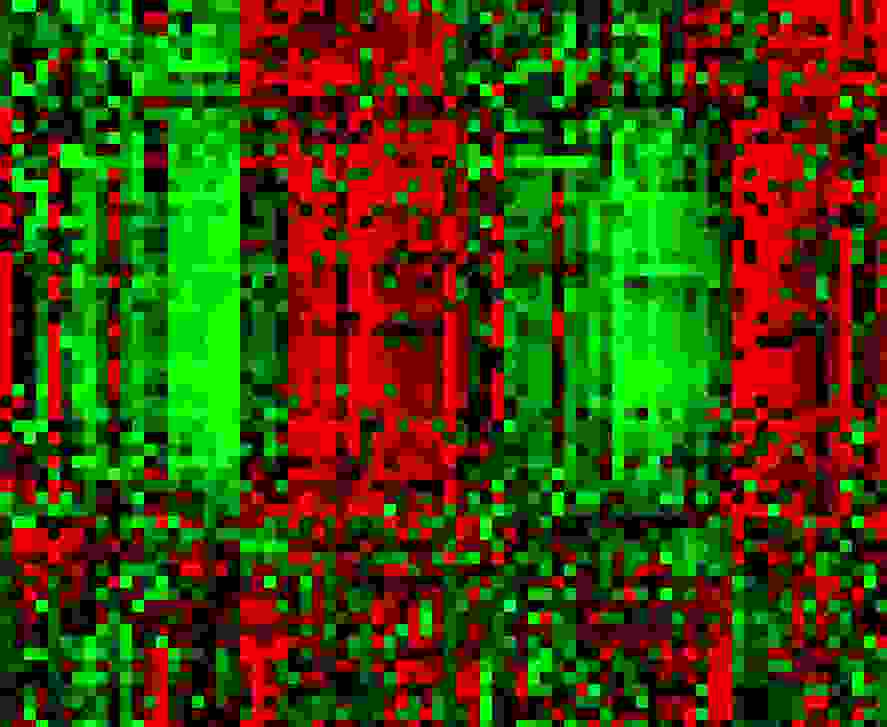 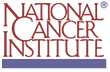 The Cancer Bioinformatics Grid (CaBIG)
A unifying bioinformatics system
Empowering systems biology, clinical trials, electronic medical records, etc.
Open source – “plug and play”
Rapidly developing connectivity – common language, common software and systems
Pilots underway in cancer centers  
Standards based– (e.g., clinical trials; bio specimens; genomic and clinical data )
Public private partnerships evolving
From Then to Now
The World has changed!
We know more
The Genetic ,Molecular and Cellular basis of all diseases
Ligand
1
2
Grb2
Ses
K
K
Shc
Sch
Grb2
Ras
Sos
P13K
PTEN
Raf
Akt
GSK-3
MEK1/2
FKHR
mTOR
Bad
MAPK
p27
Cyclin D1
proliferation
cell cycle
progression
survival
In 2015…
Taxonomy of cancer is based on molecular processes
Molecular: based on a genetic signature, signal transduction pathway, or network aberration
No longer based on anatomy,   e.g., breast or prostate
No longer based on histology,  e.g., sarcoma, adenocarcinoma
From Then to Now
The World has changed!
We know more, 
we can understand more
Quality improves; Costs decrease
Quality Improvement Model Adapted to Individualized OncologyNow called Precision Medicine
Waste
Empiric Therapy
Targeted Therapy
Quality
Waste due to
Insufficient Rx
Waste due to
Excessive Rx
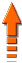 Insufficient
Intervention
Excessive
Intervention
Optimal
Intervention
[Speaker Notes: October 2004]
From Then to Now
The World has changed!
We know more, 
we can understand more, 
we will  do more!
Progress will be exponential as the future builds on the past
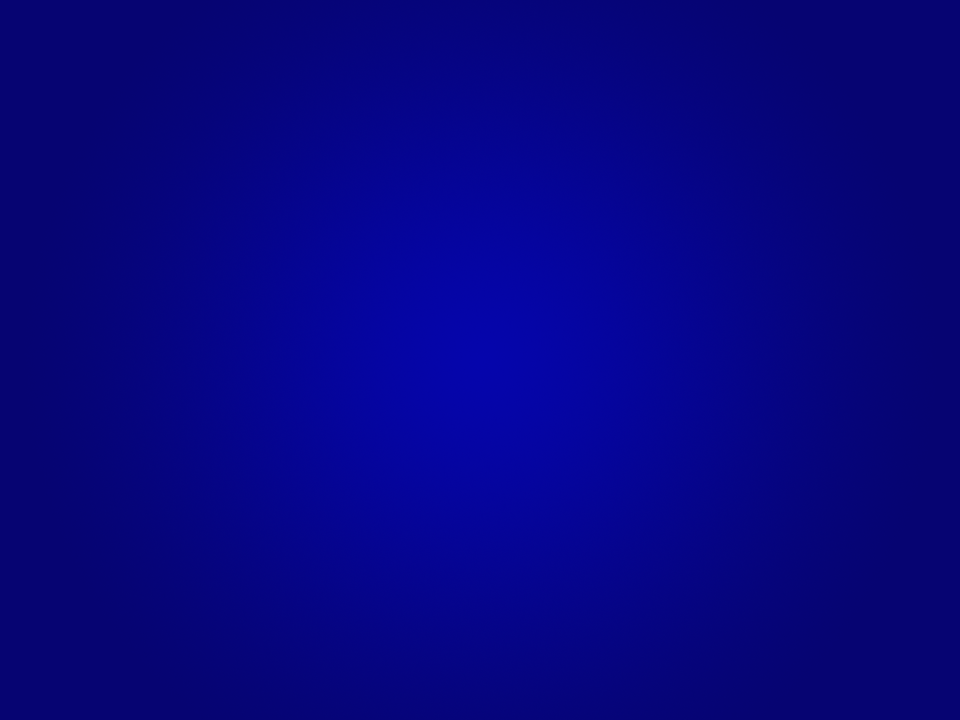 January 1958: U.S. launches first satellite
May 1961: President Kennedy announces   his vision of ”landing  a man on the moon and returning him safely to earth” by  the end of the decade
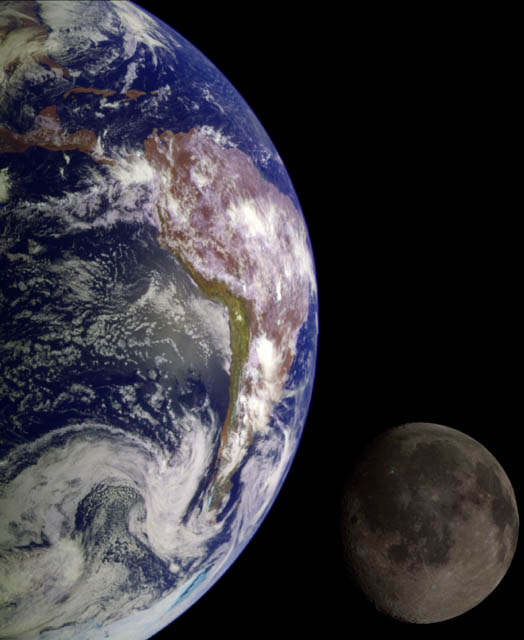 3.33 years
0.75 years
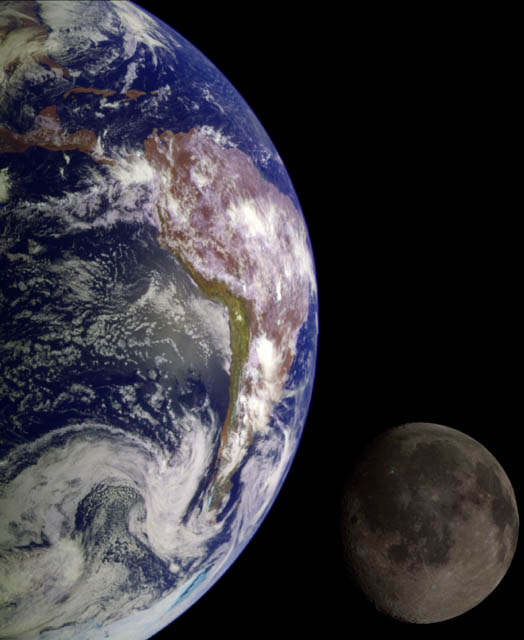 February 1962: John Glenn orbits the Earth
7.42 years
July 1969: First man walks on the moon